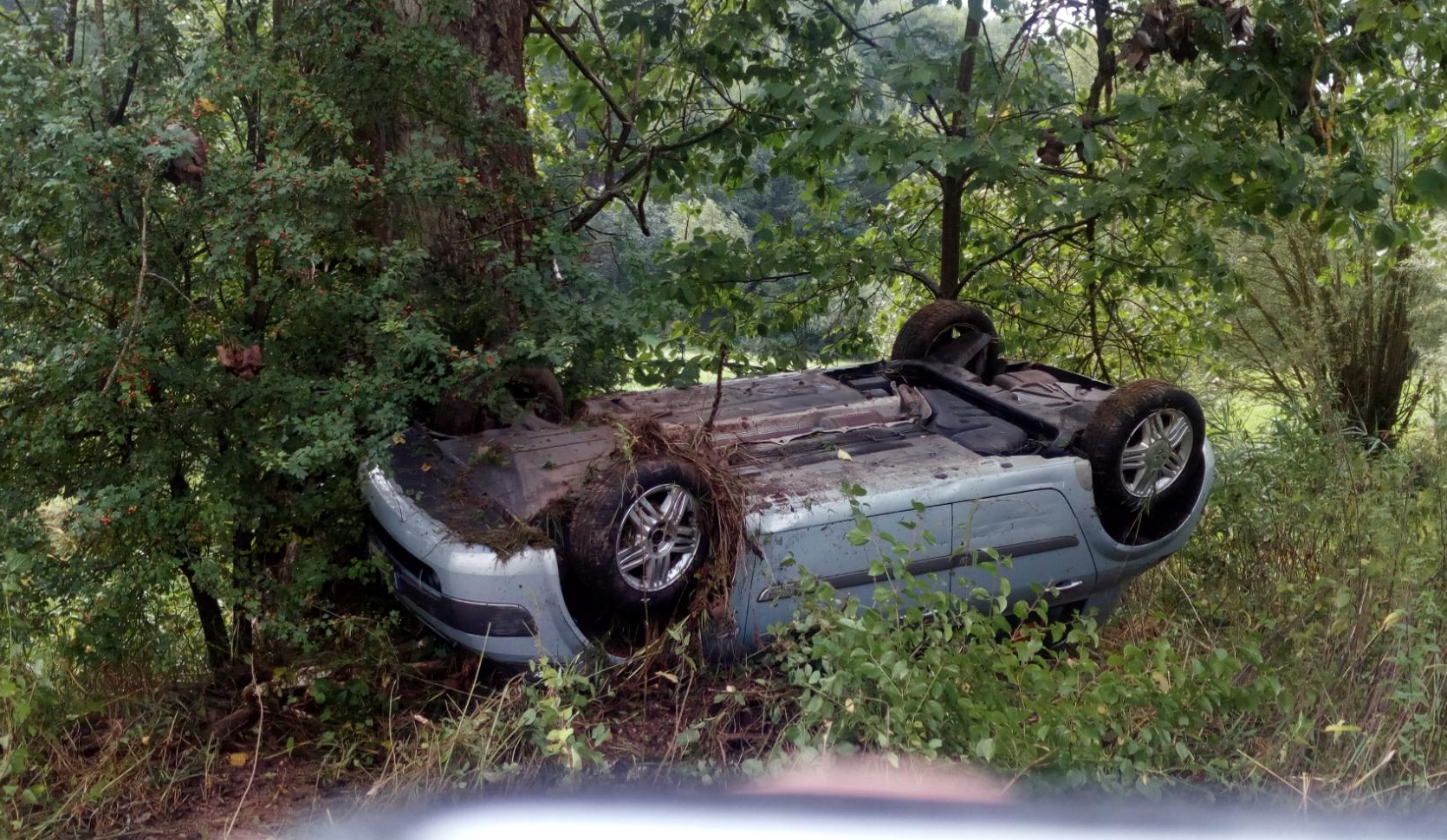 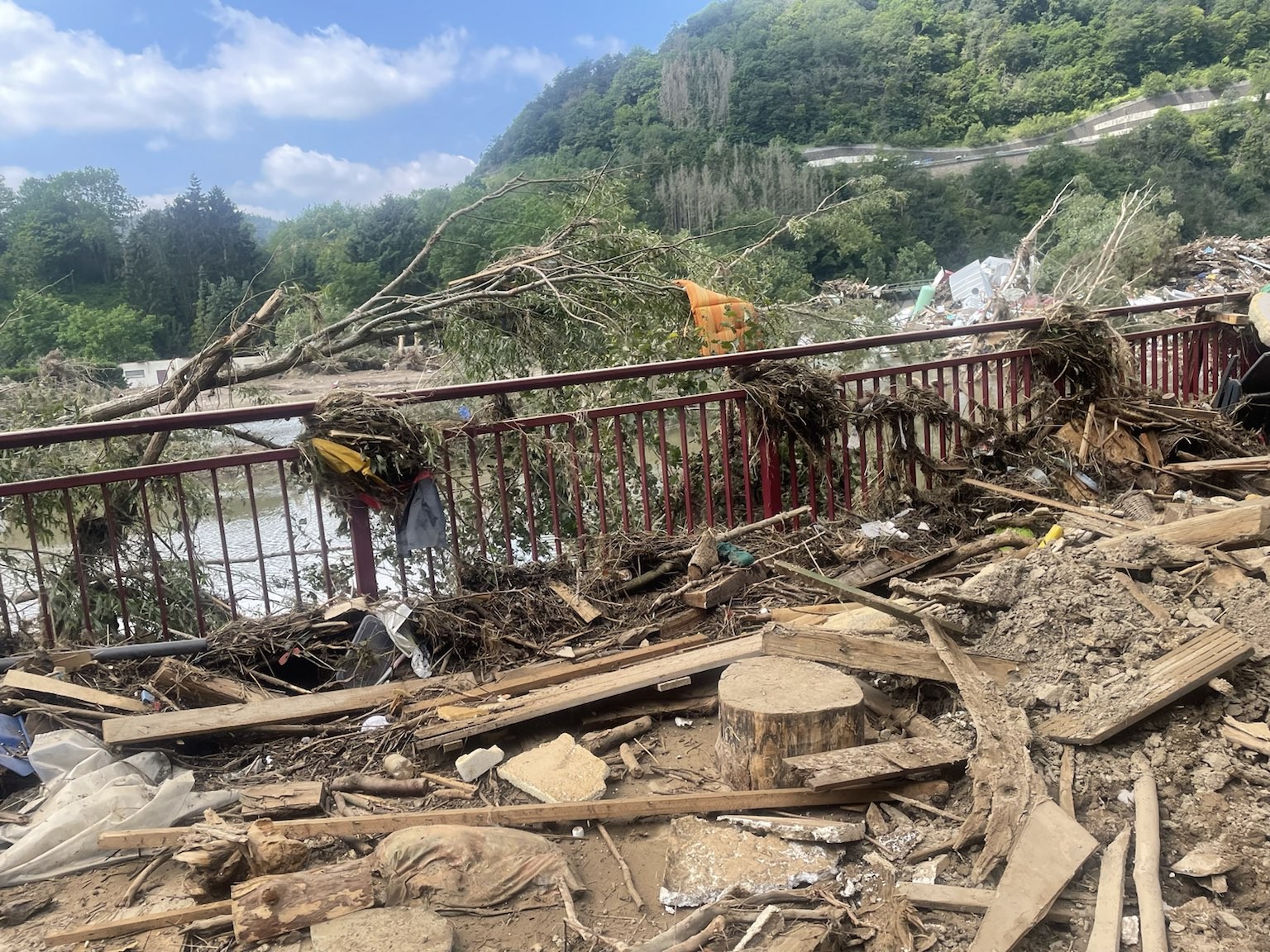 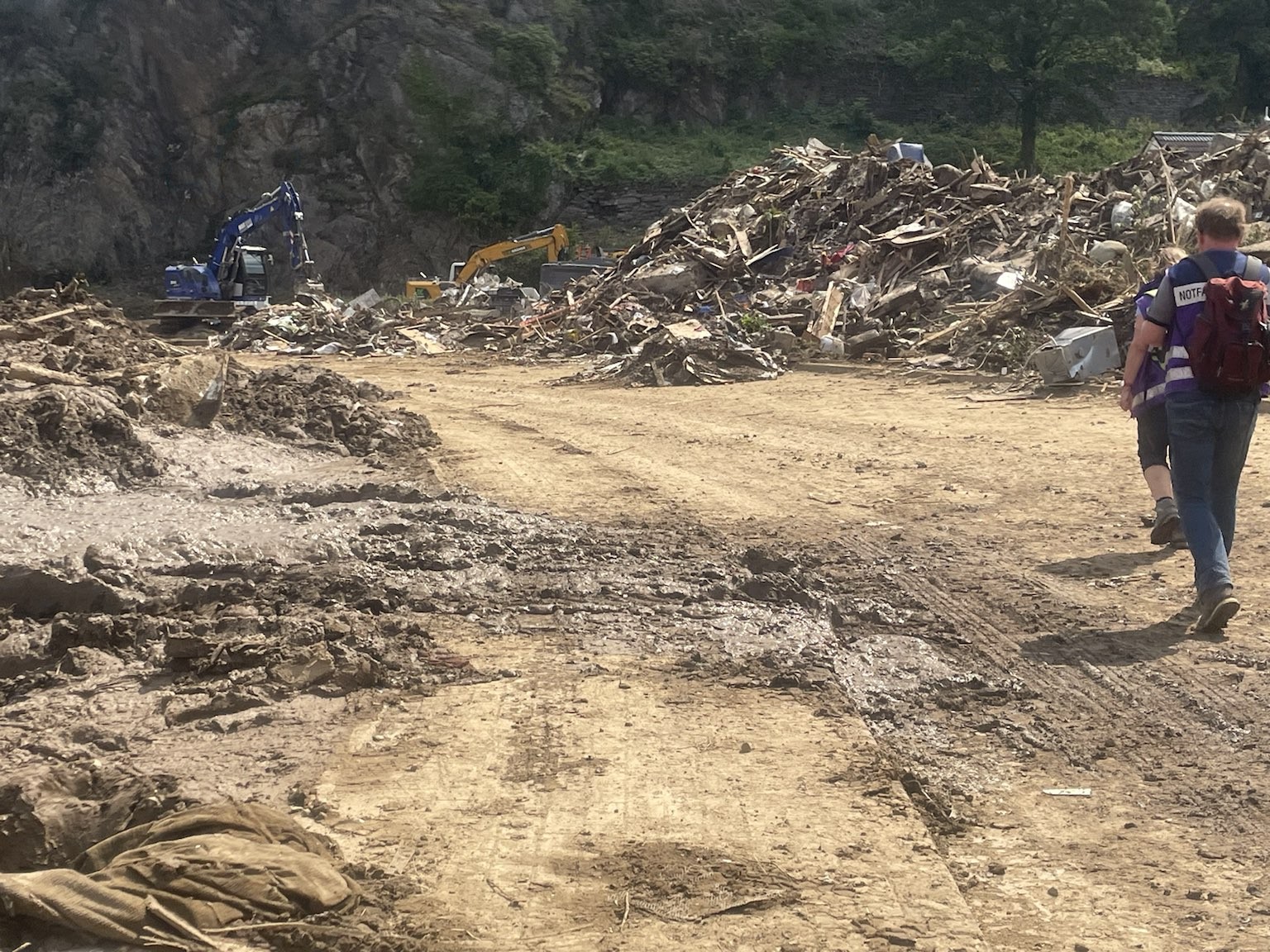 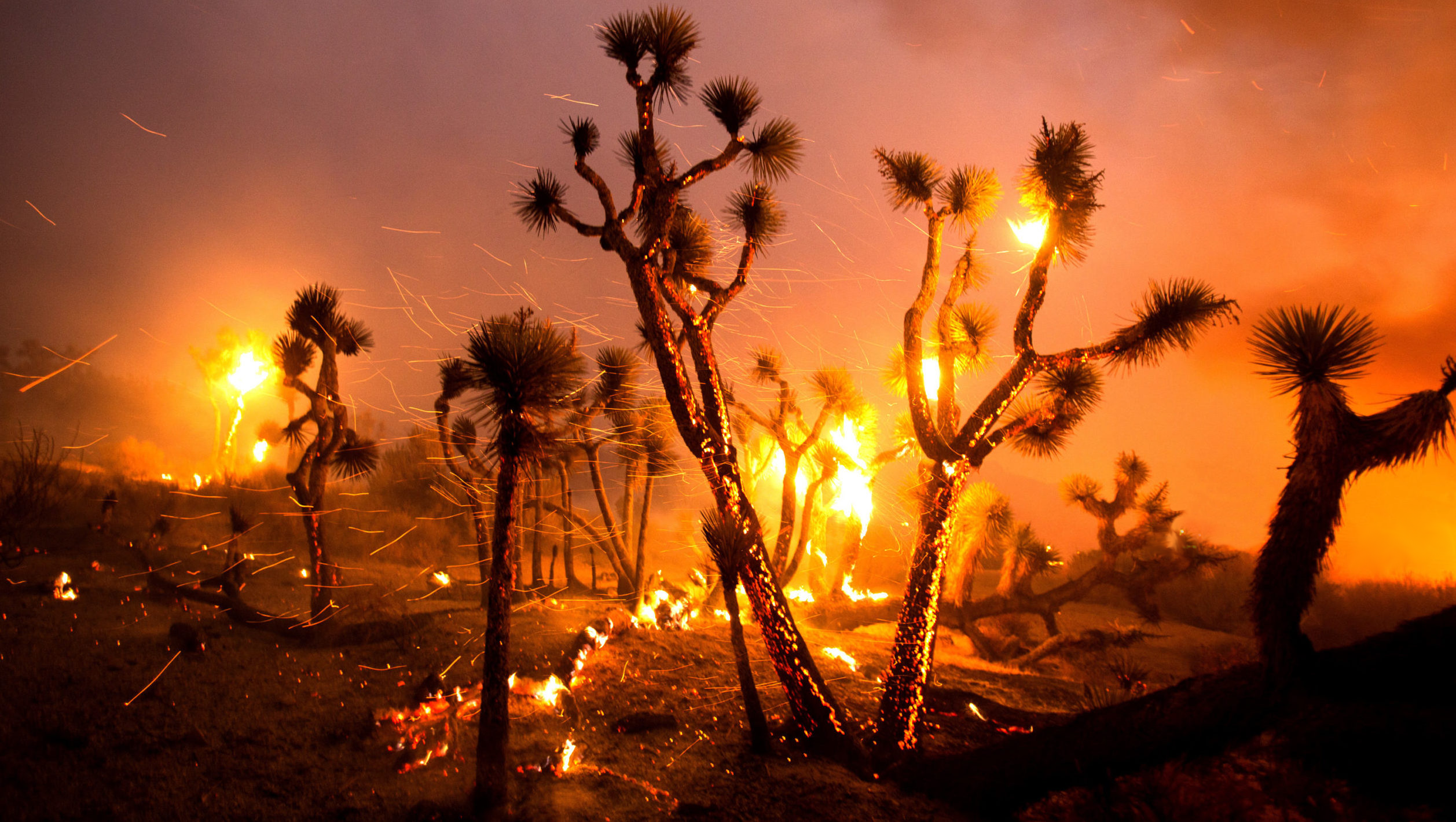 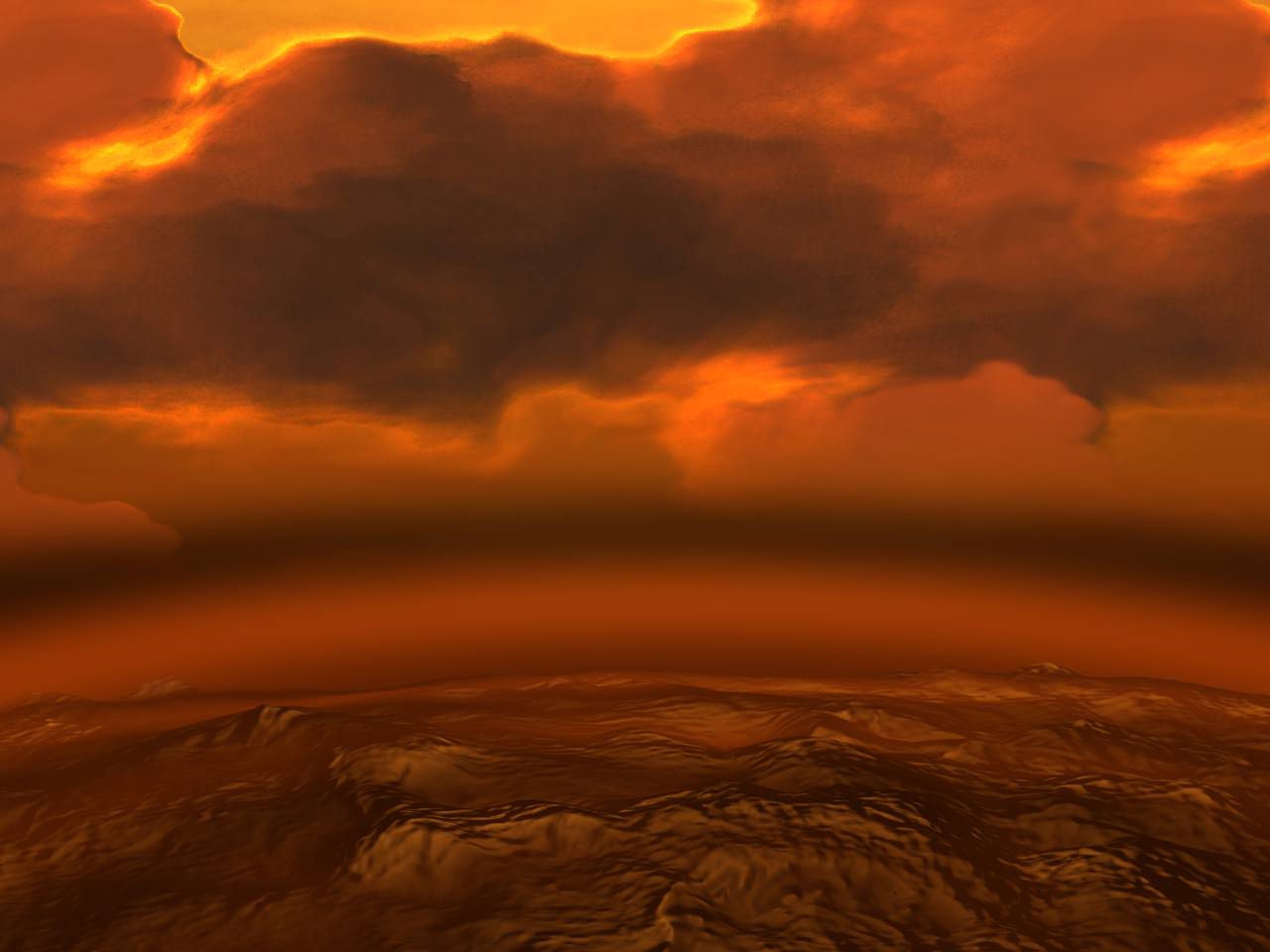 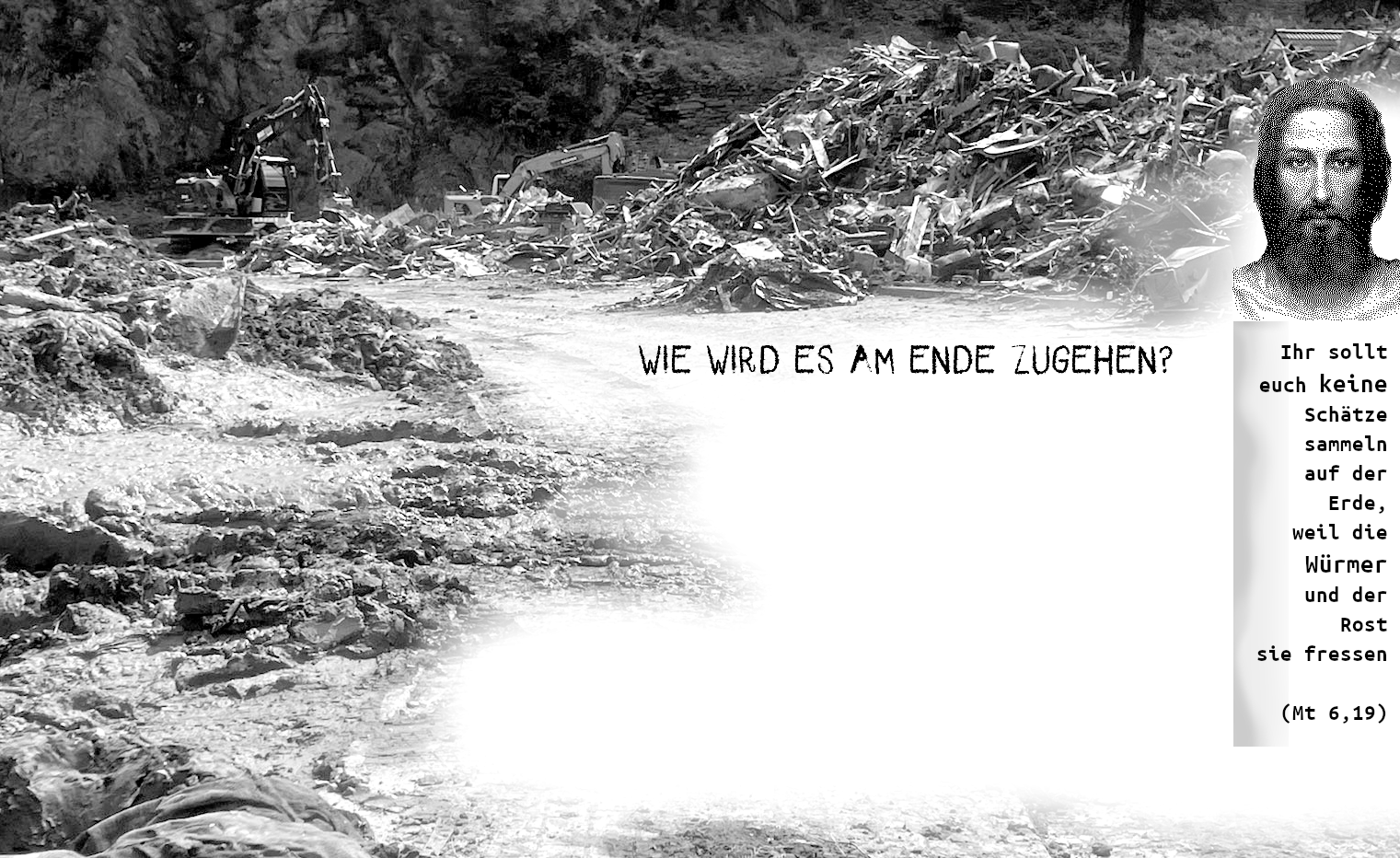 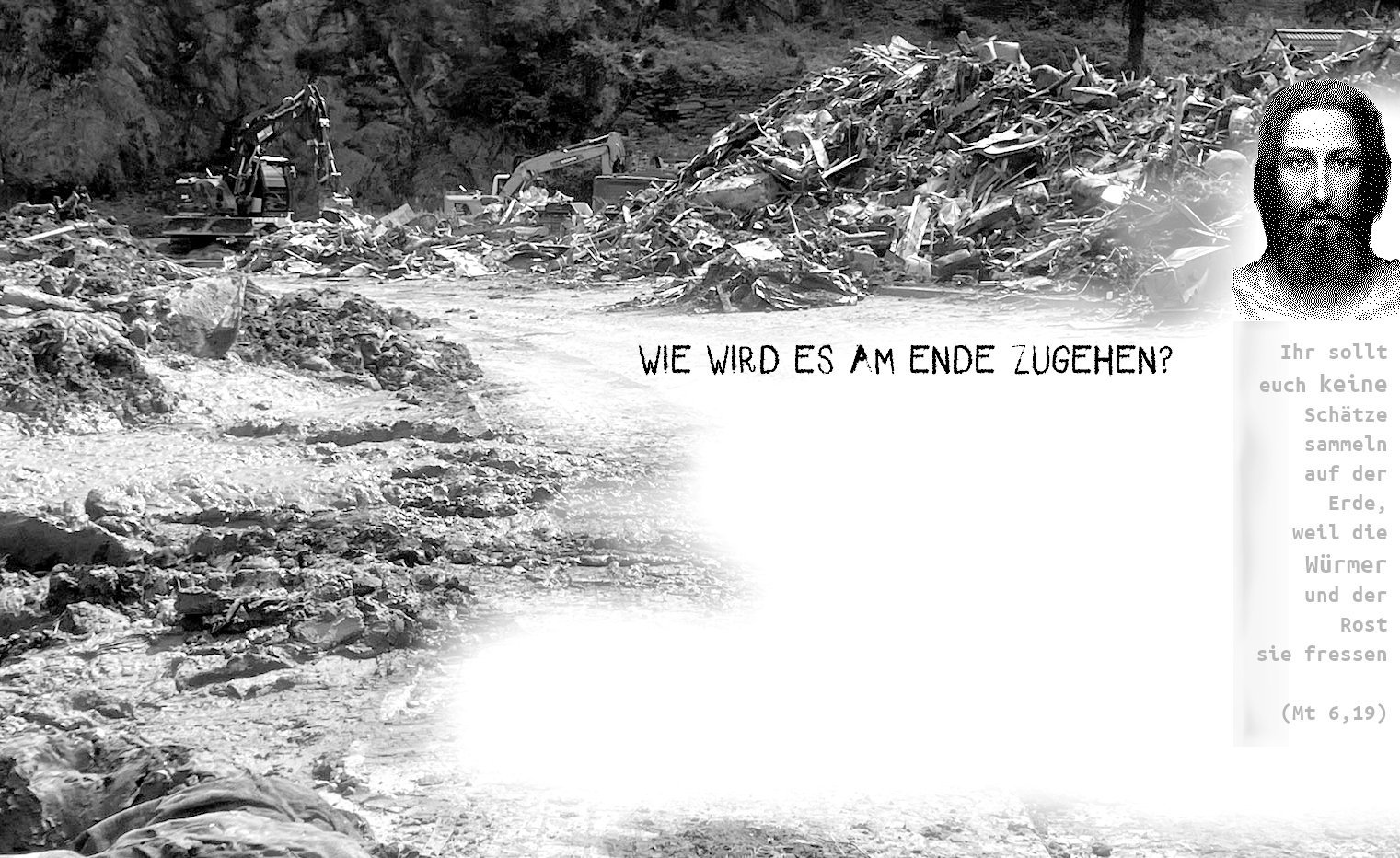 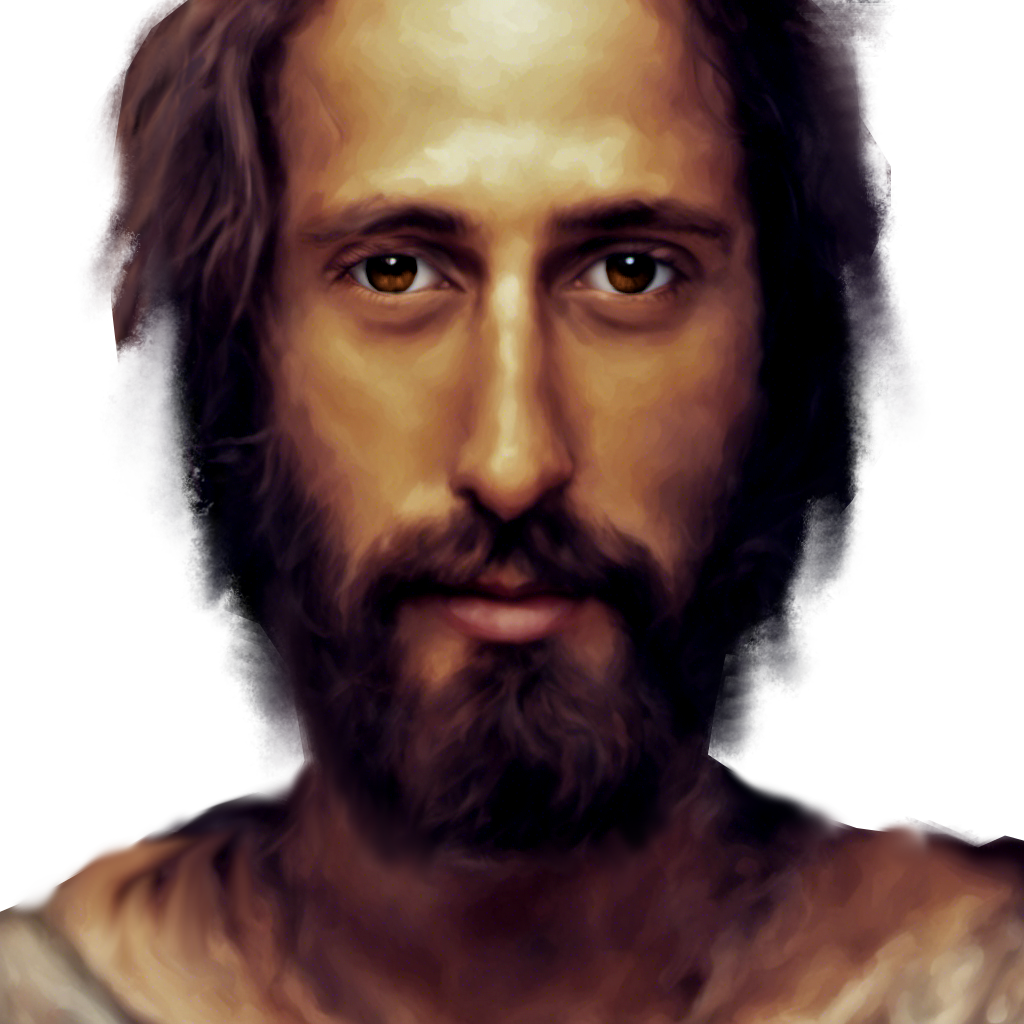 Erfüllt ist die Zeit 
und nahe gekommen ist das Reich Gottes.

Ändert euer Leben.
Glaubt dieser guten Botschaft!
Mk 1,14
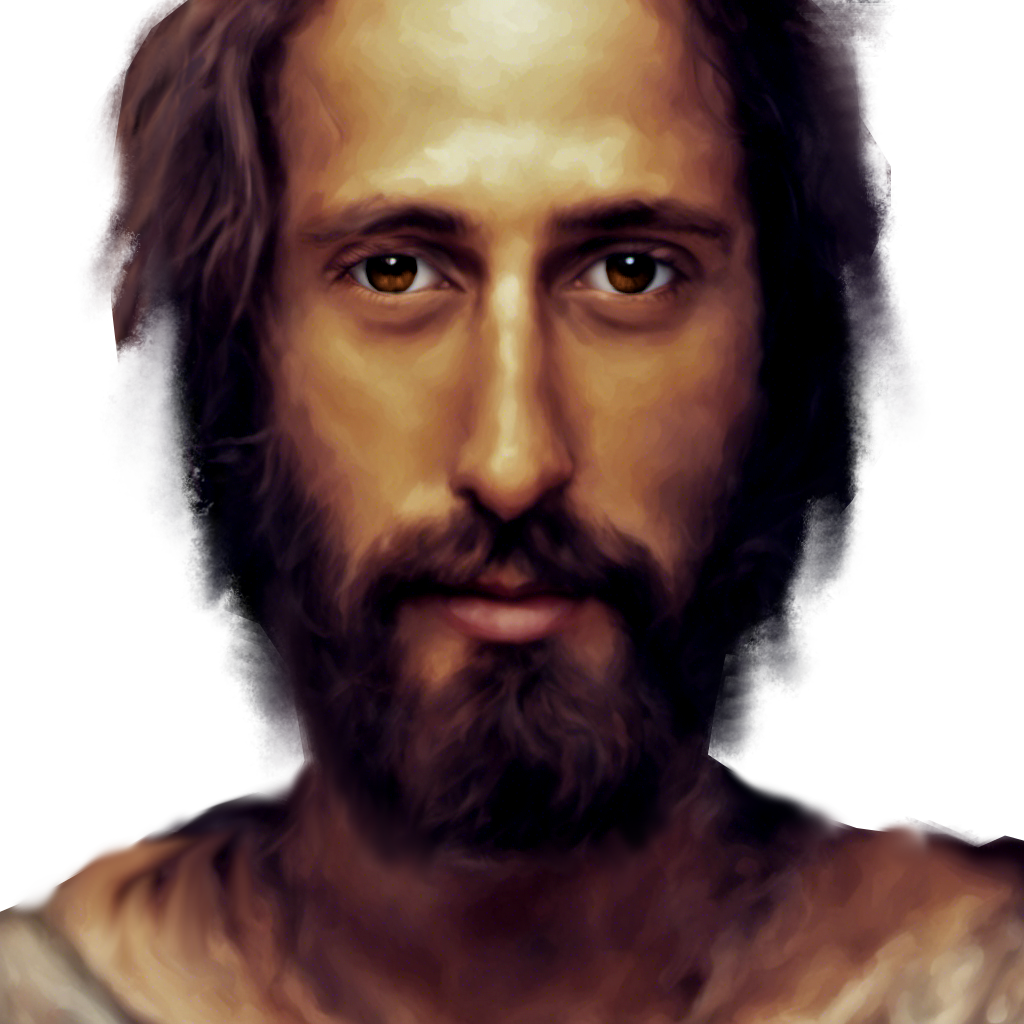 Womit sollen wir das Reich Gottes vergleichen?
Mit welchem Gleichnis können wir es beschreiben?
Mk 4,30ff
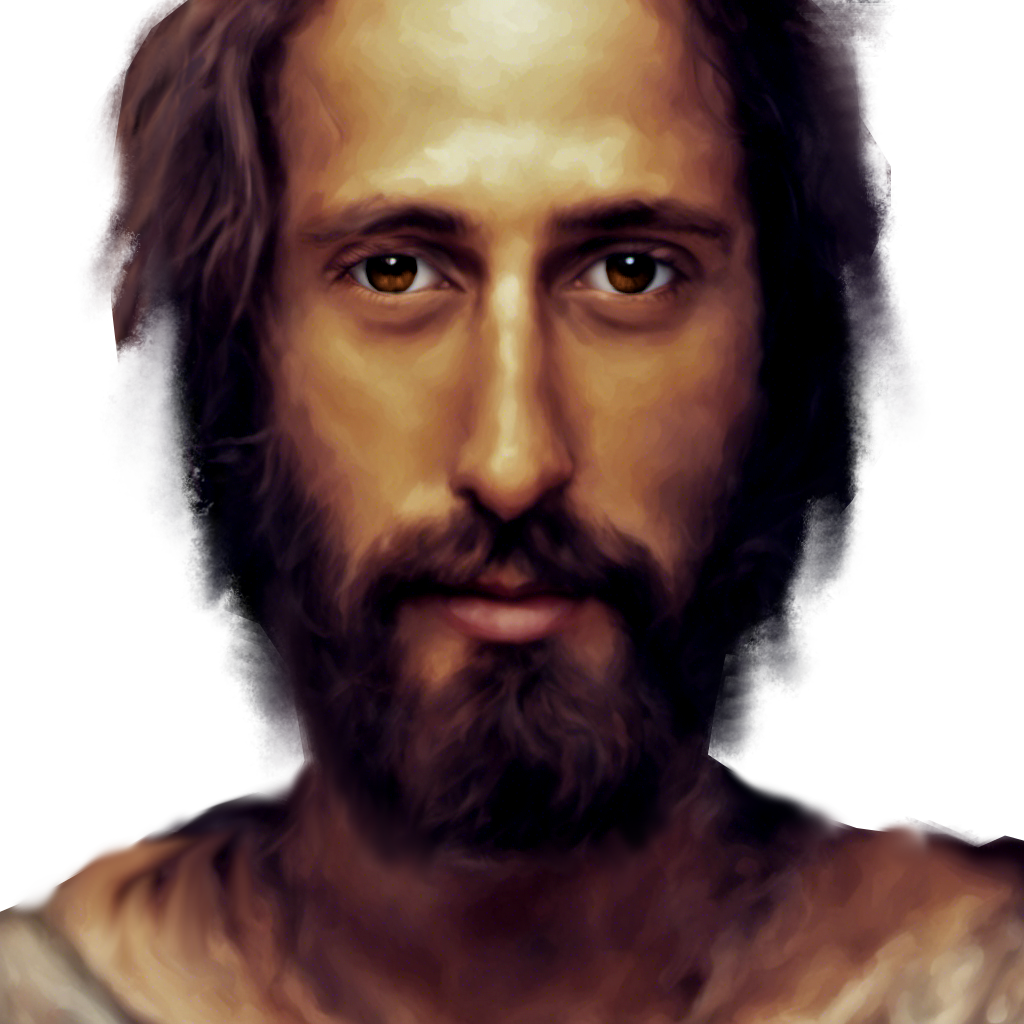 Womit sollen wir das Reich Gottes vergleichen?
Mit welchem Gleichnis können wir es beschreiben?

Es ist wie bei einem Senfkorn:  Wenn es in die Erde gesät wird, ist es das kleinste aller Samenkörner,
die ausgesät werden.
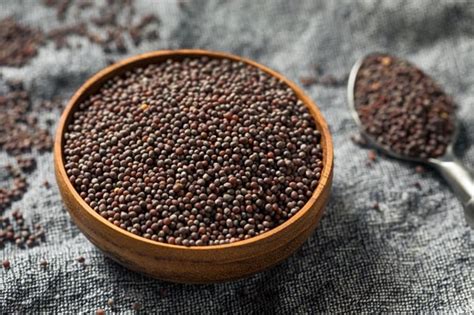 Mk 4,30ff
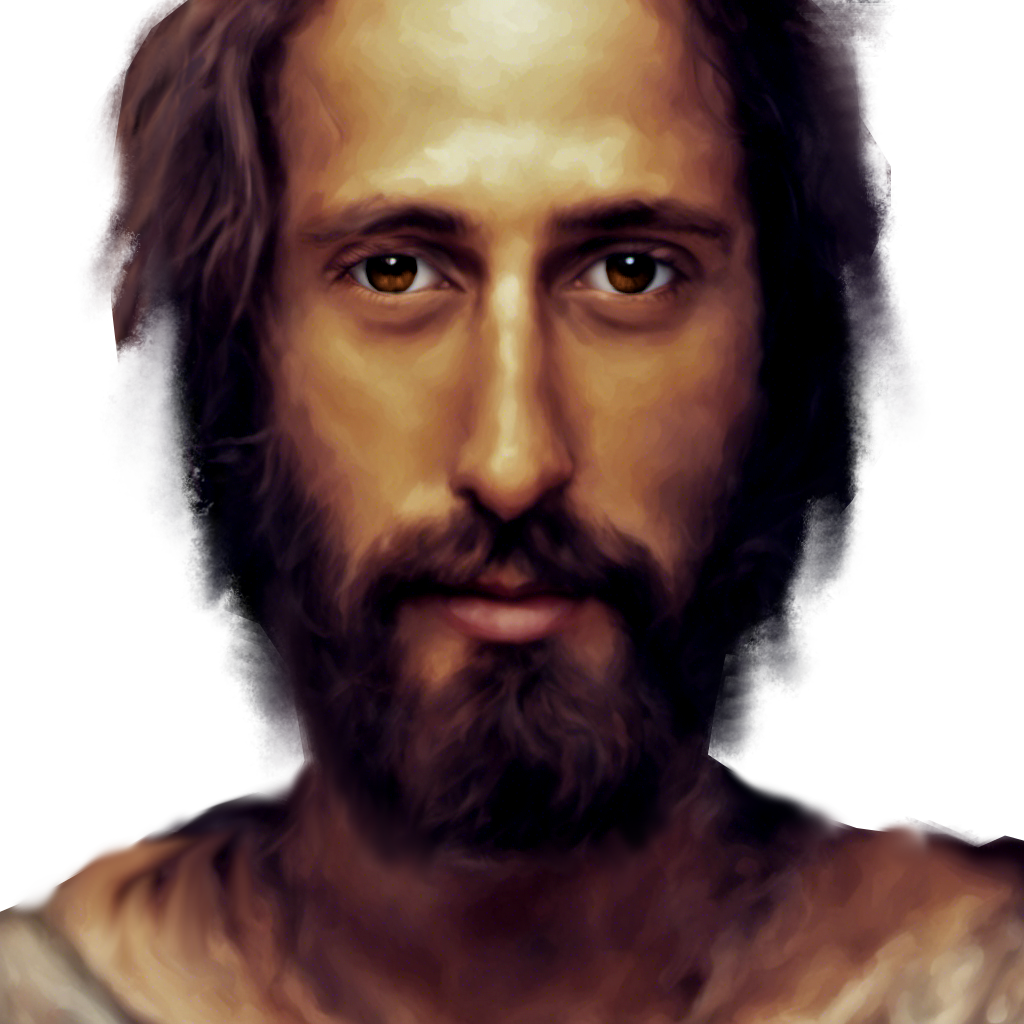 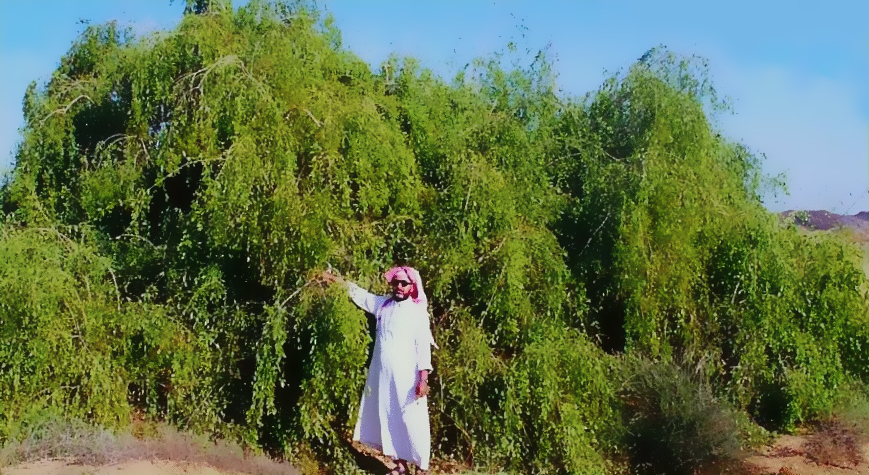 Womit sollen wir das Reich Gottes vergleichen?
Mit welchem Gleichnis können wir es beschreiben?

Es ist wie bei einem Senfkorn:  Wenn es in die Erde gesät wird, ist es das kleinste aller Samenkörner,
die ausgesät werden.

Aber wenn es ausgesät ist, geht es auf.
Es wird größer als alle Sträucher.
Es bringt so große Zweige hervor, dass die Vögel in seinem Schatten ihr Nest bauen können.
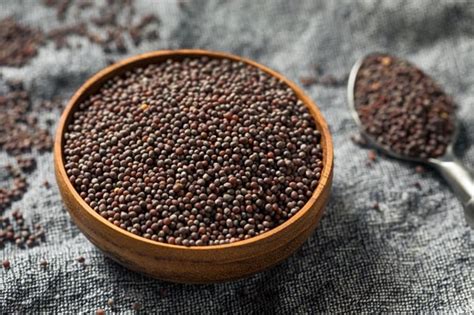 Mk 4,30ff
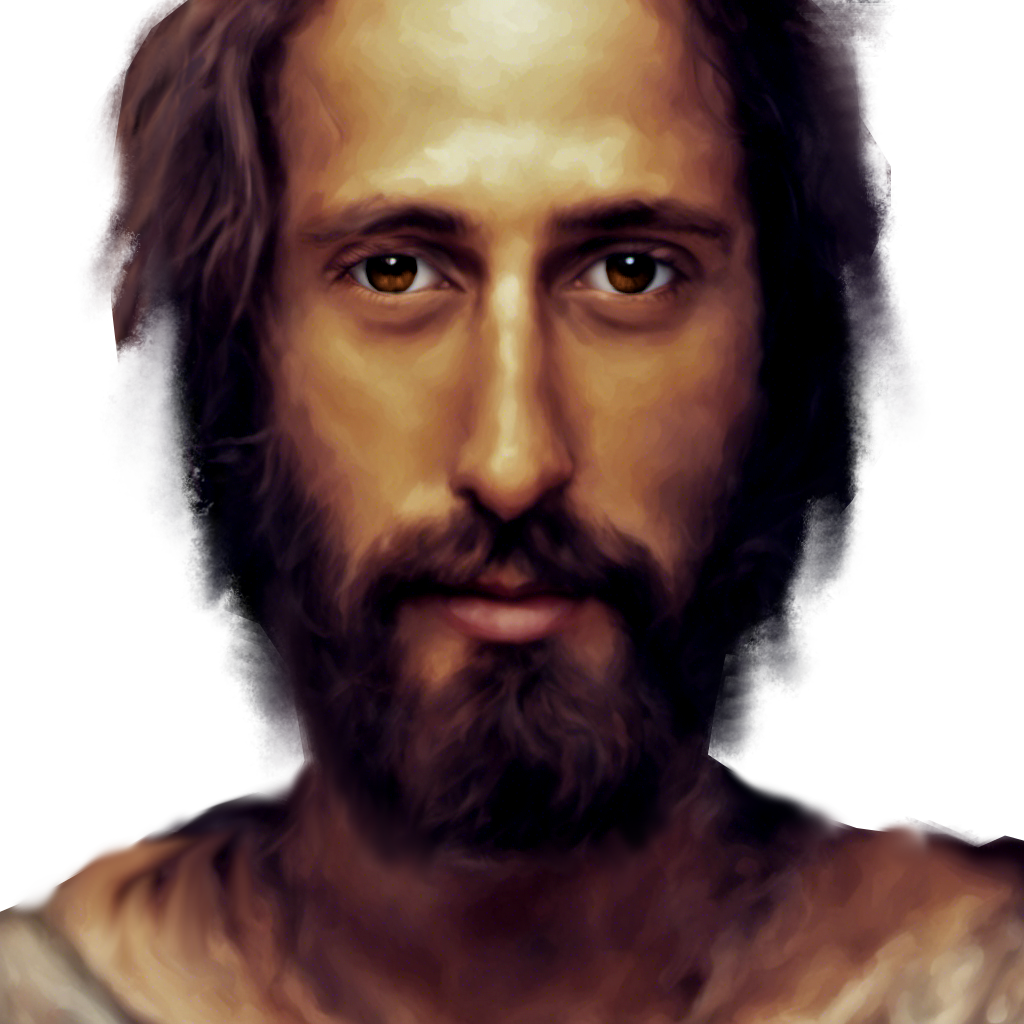 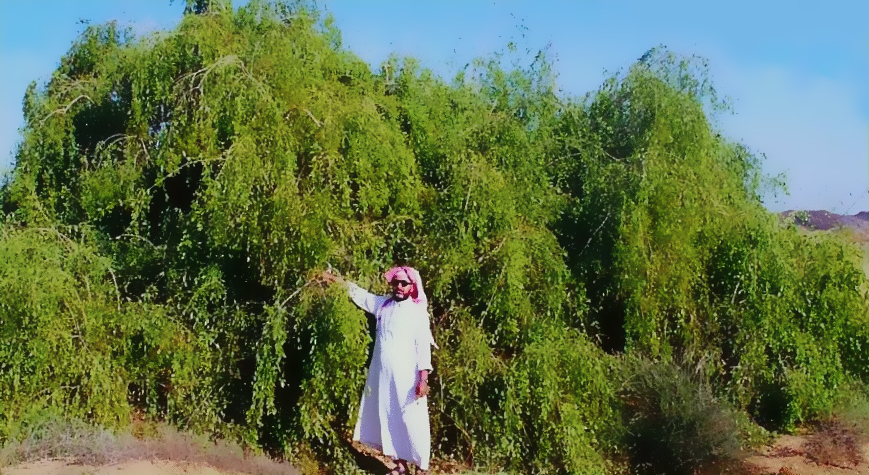 Womit sollen wir das Reich Gottes vergleichen?
Mit welchem Gleichnis können wir es beschreiben?

Es ist wie bei einem Senfkorn:  Wenn es in die Erde gesät wird, ist es das kleinste aller Samenkörner,
die ausgesät werden.

Aber wenn es ausgesät ist, geht es auf.
Es wird größer als alle Sträucher.
Es bringt so große Zweige hervor, dass die Vögel in seinem Schatten ihr Nest bauen können.
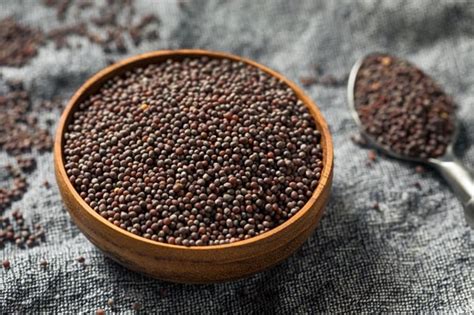 Mk 4,30ff
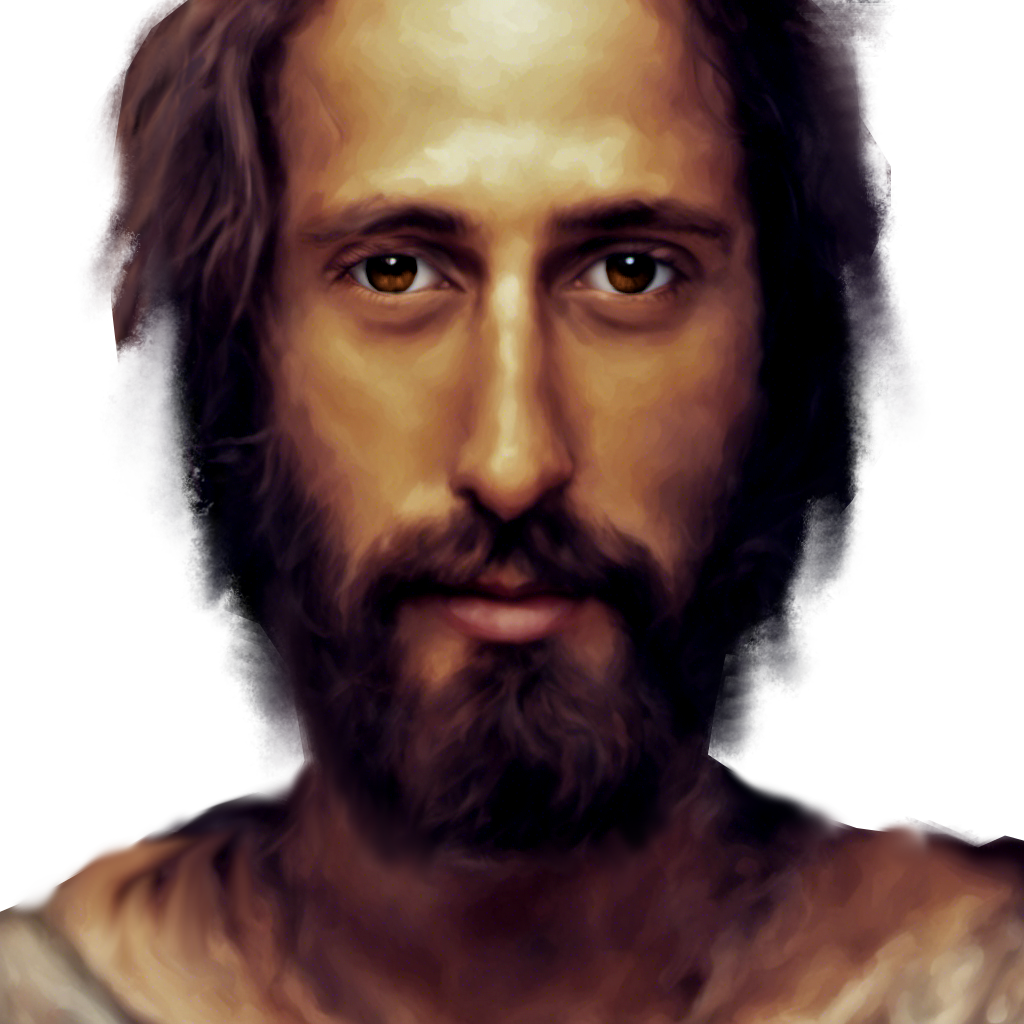 Erfüllt ist die Zeit 
und nahe gekommen ist das Reich Gottes.

Ändert euer Leben.
Glaubt dieser guten Botschaft!
Mk 1,14
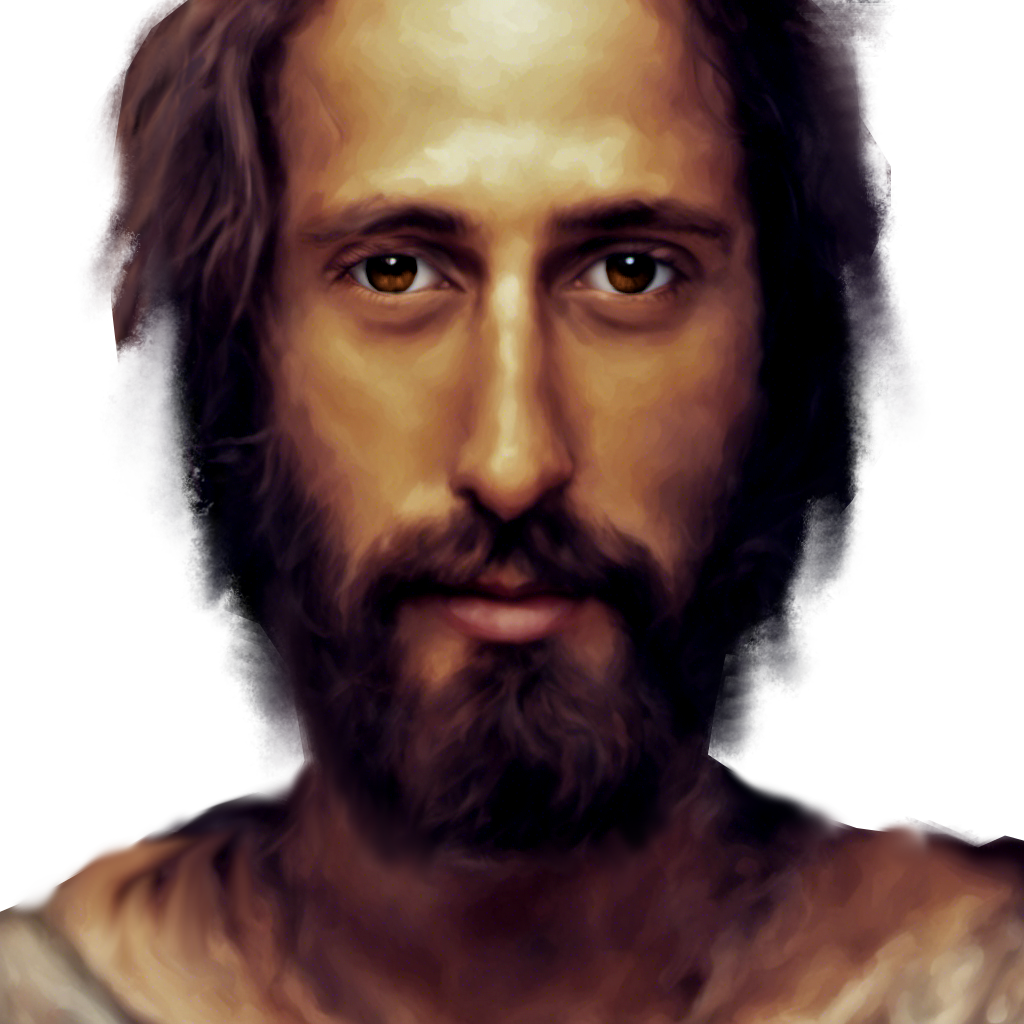 Erfüllt ist die Zeit 
und nahe gekommen ist das Reich Gottes.

Glaubt dieser guten Botschaft ü
Ändert euer Leben!
Mk 1,14
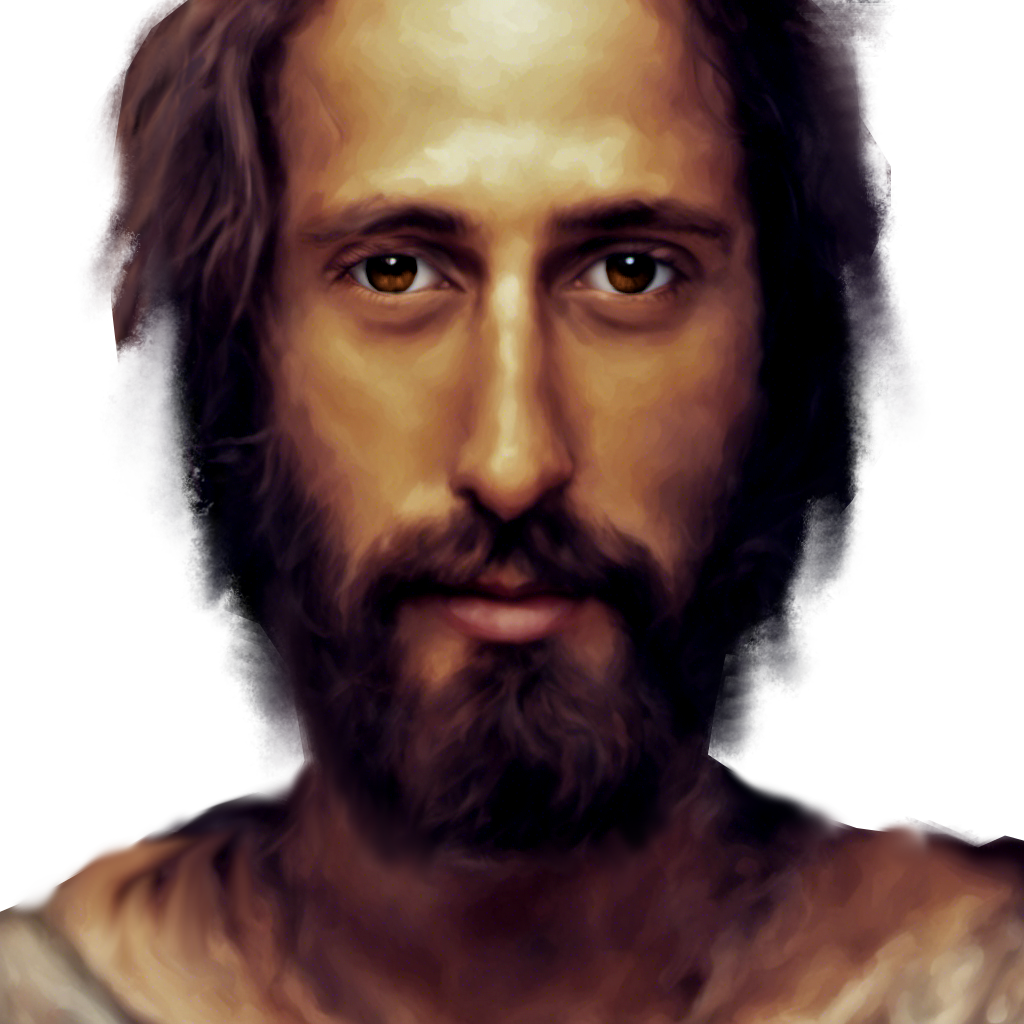 Im Reich Gottes geschieht Gottes Wille,
im Himmel und auch auf der Erde.

Darum lasst uns so leben wie Menschen,
die zum Reich Gottes gehören.
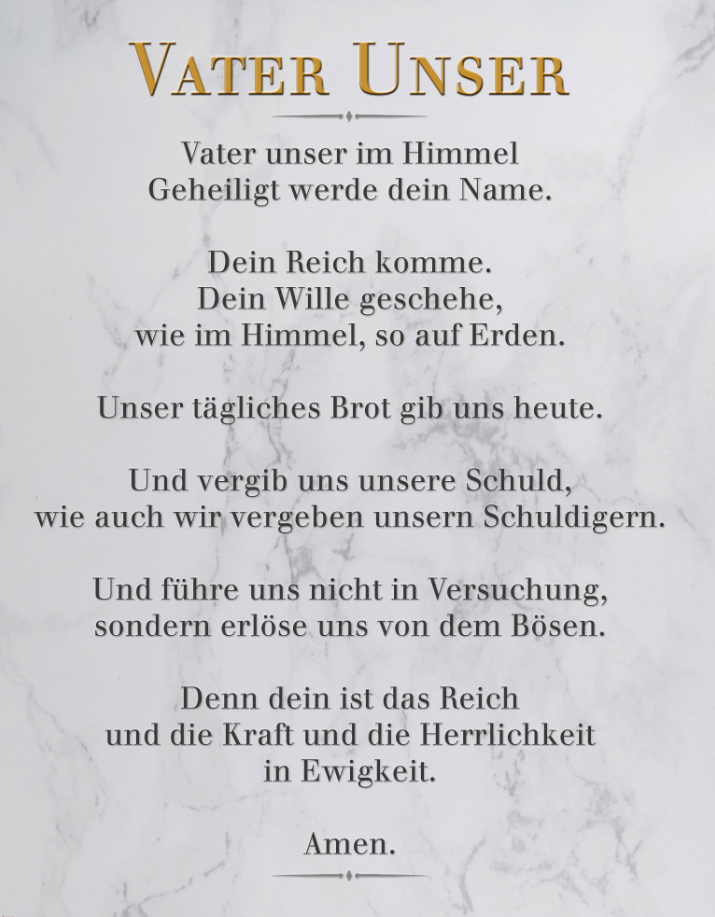 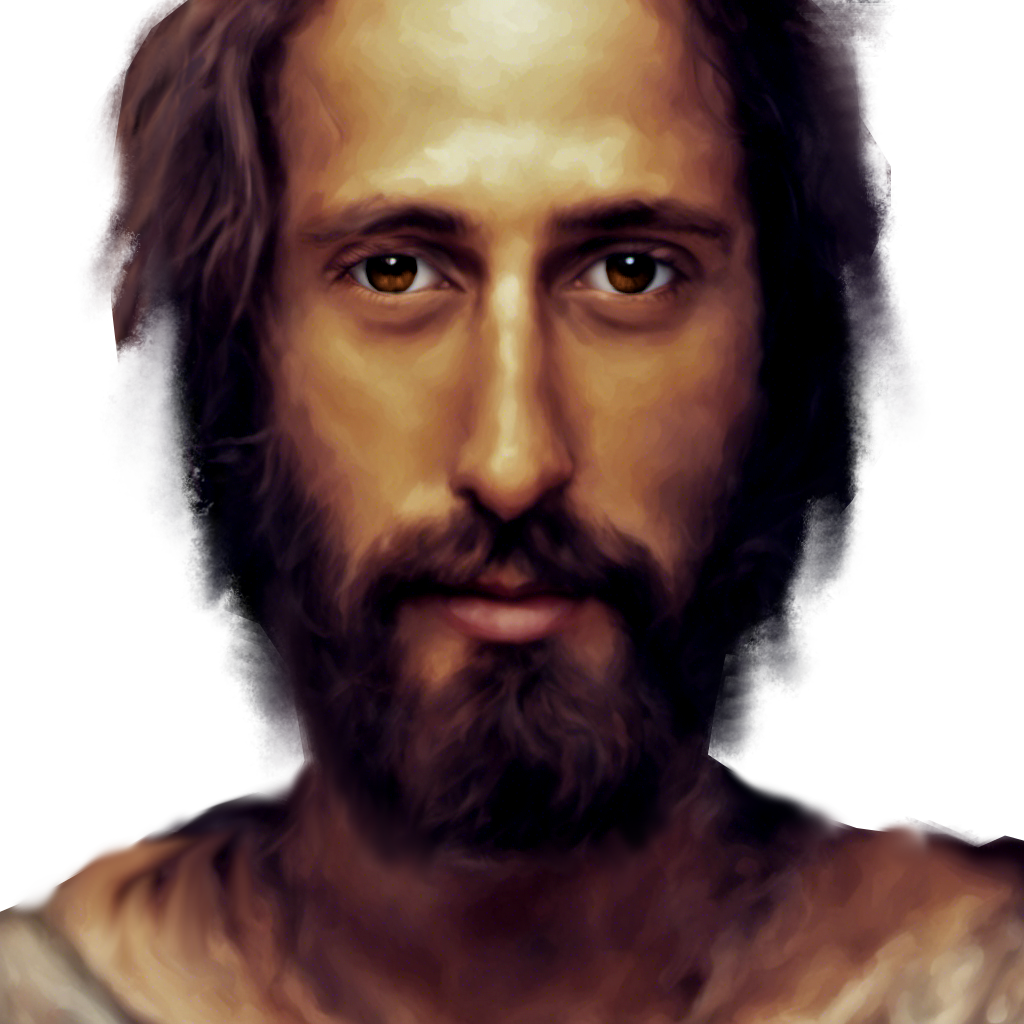 Im Reich Gottes geschieht Gottes Wille,
im Himmel und auch auf der Erde.

Darum lasst uns so leben wie Menschen,
die zum Reich Gottes gehören.
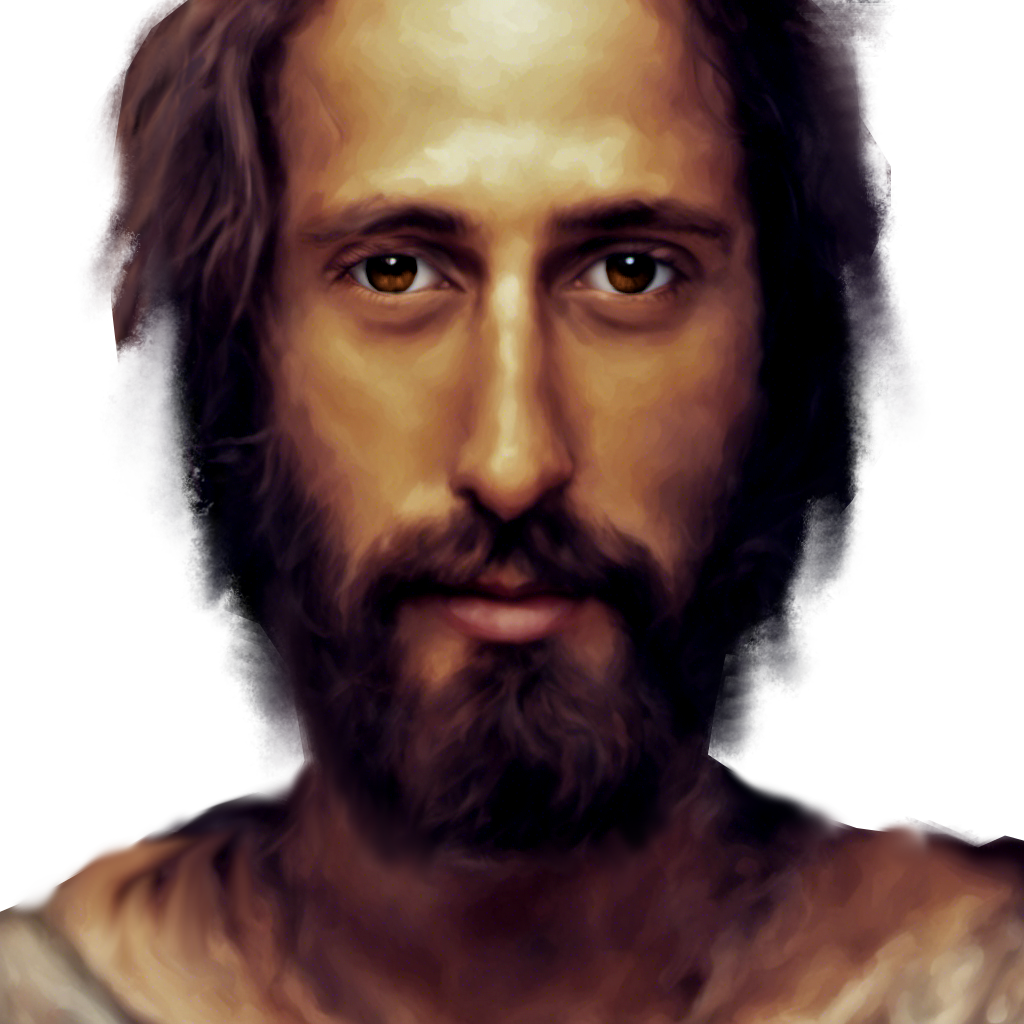 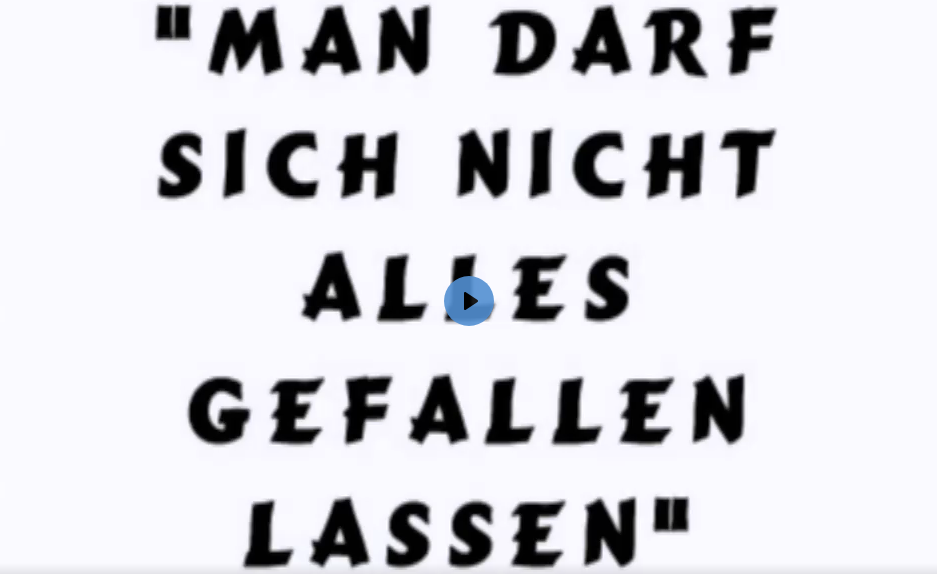 Im Reich Gottes geschieht Gottes Wille,
im Himmel und auch auf der Erde.

Darum lasst uns so leben wie Menschen,
die zum Reich Gottes gehören.

Wie leben denn Menschen, 
die nicht zum Reich Gottes gehören?
Zwerenz
Text-
Ressource
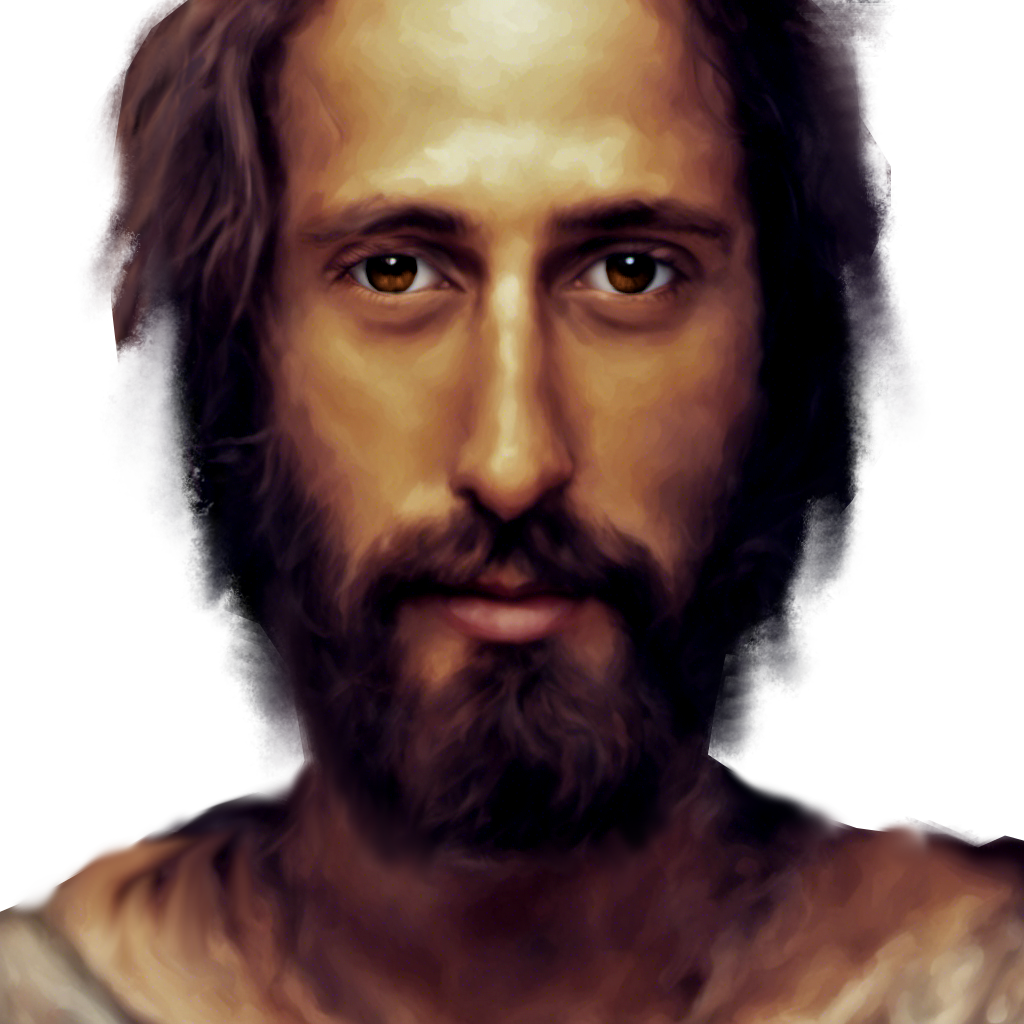 Im Reich Gottes geschieht Gottes Wille,
im Himmel und auch auf der Erde.

Darum lasst uns so leben wie Menschen,
die zum Reich Gottes gehören.

(Aber wie?)
Mt 6,10
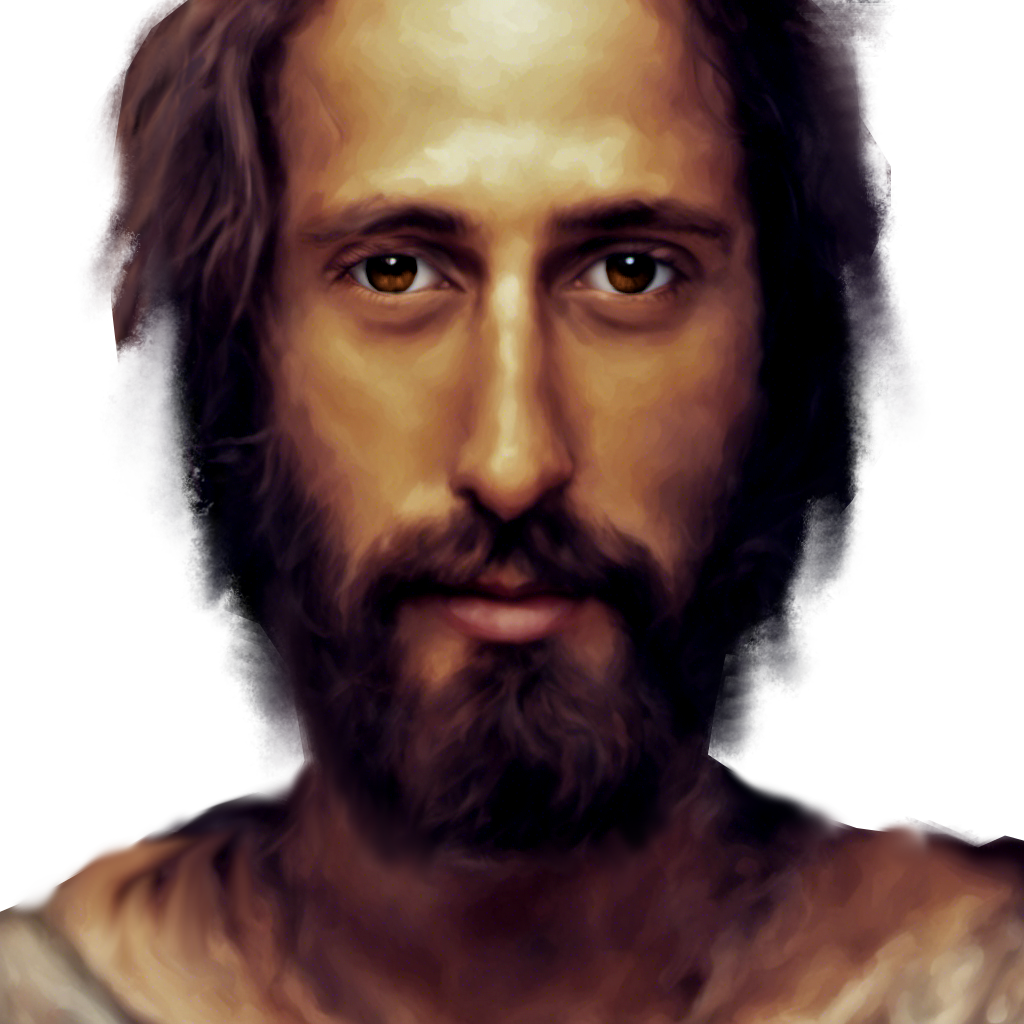 Befolgt das eine Gebot, das ich euch gebe.
Wenn etwas schief gelaufen ist, versucht zu vergeben, wie auch Gott euch vergibt.
Im Reich Gottes geschieht Gottes Wille,
im Himmel und auch auf der Erde.

Darum lasst uns so leben wie Menschen,
die zum Reich Gottes gehören.
Befolgt die Goldene Regel
Mt 6,10
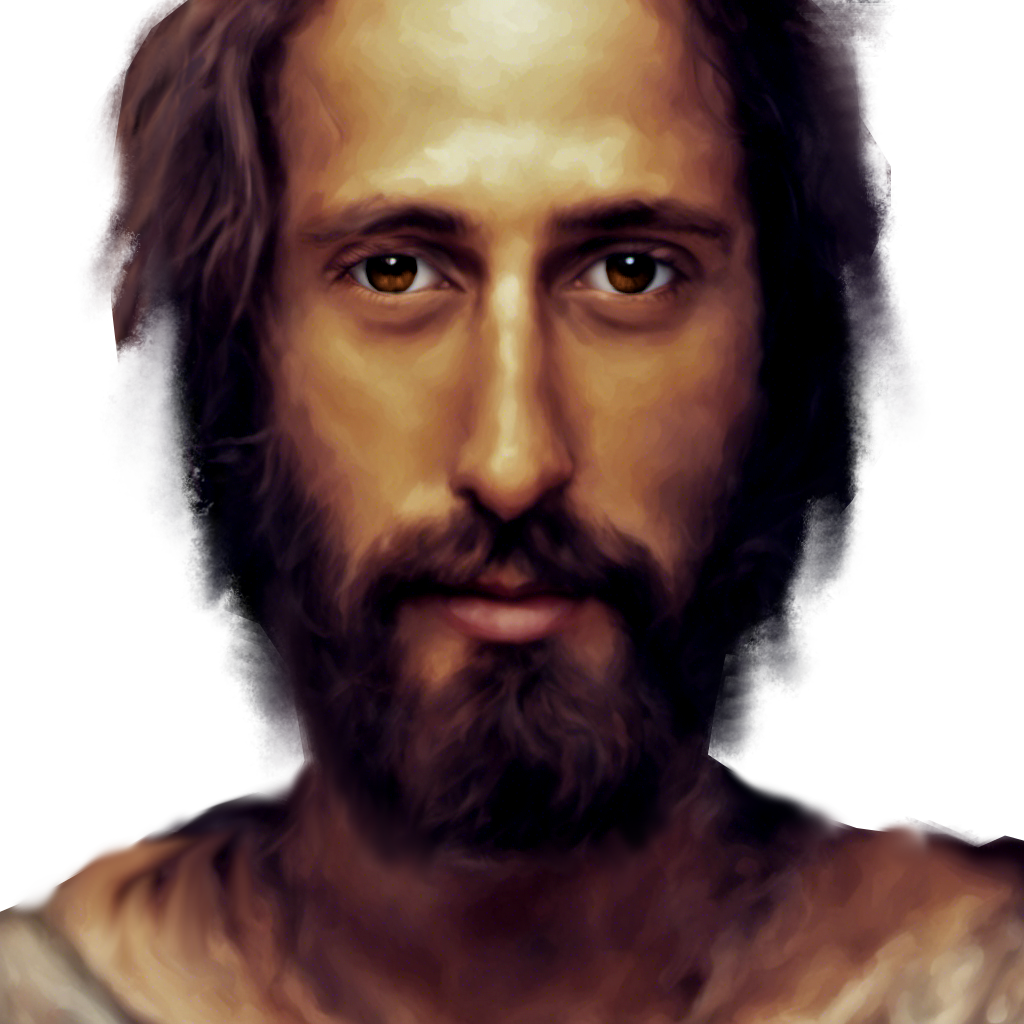 Im Reich Gottes geschieht Gottes Wille,
im Himmel und auch auf der Erde.

Darum lasst uns so leben wie Menschen,
die zum Reich Gottes gehören.
Mt 6,10